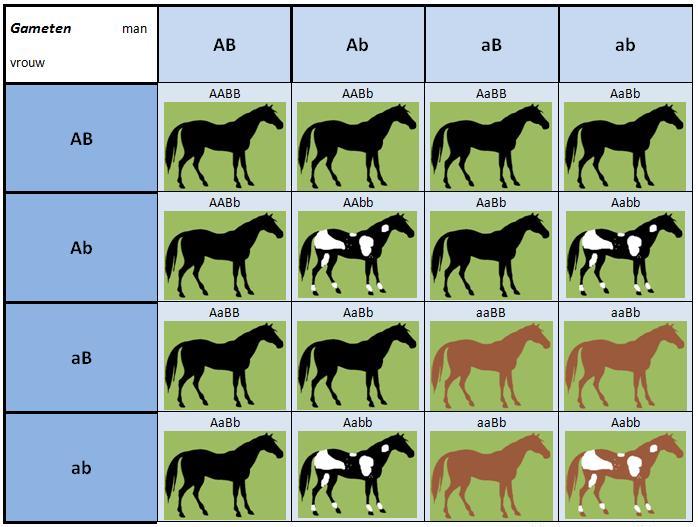 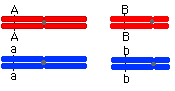 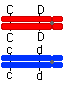 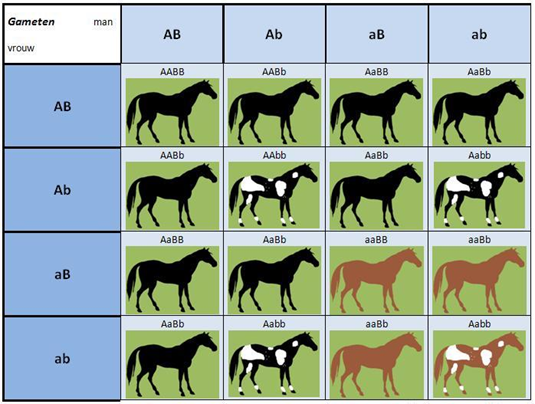 GN
==
GN
GN         gn	        	    GN
 P:     ==    X    ==     F1:     ==
         GN         gn	         	     gn

 Kruising van de F1 met een homozygoot zwart stompvleugelig maanetje